Внеклассное мероприятие
Автор: учитель начальных классов
             первой квалификационной категории
             Елисеева Наталья Михайловна.
Загадки:
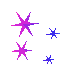 Что видно только ночью?
Летом греет, зимой холодит.
Без рук, без ног, а бежит?
Дышит, растё т, а ходить не может.
В лесу на ножке выросла лепё шка.
Под мостиком виляет хвостиком.
На шесте- дворец, во дворце – певец.
Ползун ползё т, иглы везё т.
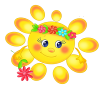 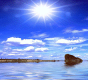 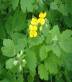 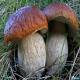 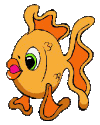 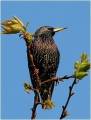 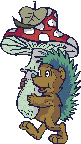 В мире природы(путешествие – викторина)
ЗвериКакое животное живёт дольше всех?
Лошадь разделяет со слоном первенство по долготе жизни. Известно много случаев, когда эти животные жили более 50 лет.
Среди млекопитающих слон считается самым долгоживущим. Зарегистрированный рекорд – чуть более 60 лет.
А вот другие факты долголетия:
БЕГЕМОТЫ. Существуют 2 вида: обыкновенный бегемот, или Гиппопотам (длина тела до 4,5 м, длина хвоста 35-50 см, масса 2-3 т, иногда до
 4 т), и карликовый бегемот (длина тела 1,7-1,8 м, масса 250-270 кг). Распространены в Экваториальной Африке, населяют водоемы с заводями и болотистыми берегами. Подолгу находятся в воде, ныряют, могут ходить под водой по дну. Живут 40-50 лет (карликовый бегемот - до 35 лет). Гиппопотам считается одним из наиболее опасных животных Африки: может на суше нападать на людей, а в воде - на лодки с людьми, переламывая их мощными челюстями. Карликовый бегемот редок, охраняется.
Носорог – 40 лет
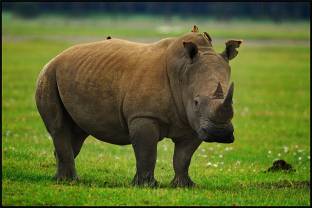 Медведь – 34 года
Обезьяны – более 20 лет
Кошки – около 23 лет
Собаки – 22 года
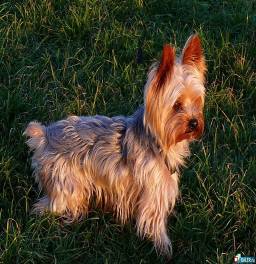 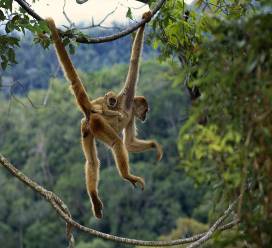 Первый этап викторины:
Не земледелец, не кузнец, не плотник,
                       А первый на селе работник.
Зимой спит, летом улья ворошит.
                        Среди двора стоит копна,
                        Спереди вилы, сзади метла.                            
В заплатках шея и бока,
  На всех глядит он свысока.
                        Не мышь, не птица
                        В лесу резвится,
                        На деревьях живёт
                        И орешки грызёт.
 Кто не прядёт, не ткёт,
   А людей одевает.
                        Самый крупный хищник.
 Она похожа на тетрадь в линейку.
Серовато, зубовато,
  По полю рыщет,
  Телят, ягнят ищет.
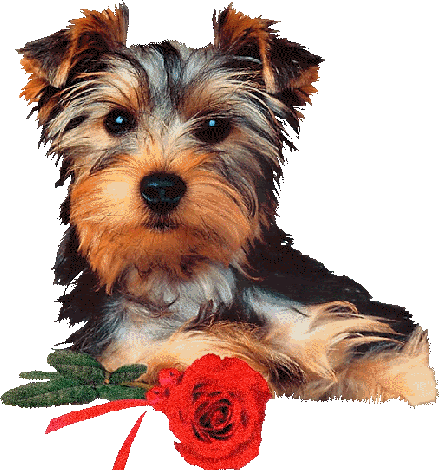 ПтицыКакая птица самая большая?
Самая большая из живущих на земле птиц вообще не умеет летать. Это африканский страус. Он достигает 2,5 м в высоту и весит более 135 кг.
Самый большой размах крыльев из летающих птиц имеют два вида: это альбатрос и кондор. Взрослые птицы весят около 13 кг.
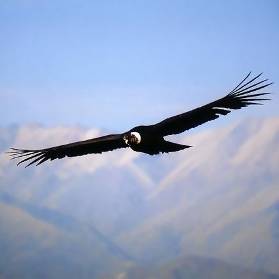 Второй этап викторины:
Щиплет за пятки – беги без оглядки.
                                                     Днём молчит, ночью кричит.
Начальник не велик, а долго спать не велит.
                                                      Вертится, стрекочет,
                                                      Весь день хлопочет.
У каких птиц крылья покрыты чешуёй?
                            Какая из птиц нашей страны летает быстрее всех?
Какая птица строит гнездо на крыше домов?
                                            Самая певчая птица России.
                                                                Кто в беретке ярко – красной,
                                                                 В чёрной курточке атласной?
                                                                 На меня он не глядит,
                                                                 А стучит, стучит, стучит.
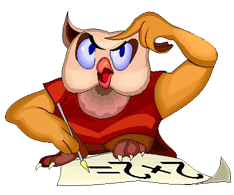 ФИЗМИНУТКА
НасекомыеНа нашей планете живёт 2 млн. видов насекомых, более, чем всех остальных животных, да и растений, вместе взятых. Они обитают в почве, на земле, в воде, в воздухе – везде.
Длина жука – голиафа более 20 см.
Самое большое насекомое – бабочка орнитоптера с Соломоновых островов. Размах её крыльев около 30 см.
Скорость полёта насекомых
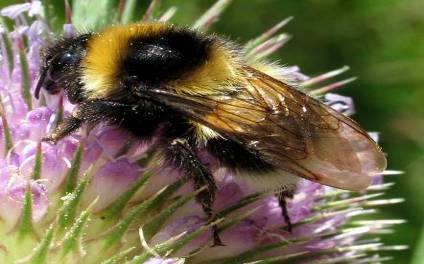 Пчела – 10 – 20 км в час
Шмель – 3 – 4 км в час
 Муха – 2 км в час
Третий этап викторины:
Голубой аэропланчик сел на белый одуванчик.
                             Не птичка, а с крыльями.
В лесу у пня беготня, суетня:
      Народ рабочий весь день хлопочет,                                         
      Себе дом строит.
                                    Наткёт, наплетёт,
                                    Сядет и добычи ждёт.
Домашнее насекомое, от которого все стараются избавиться.
                                    Летающий кровопийца.
Кто за печкою живёт, спать мне ночью не даёт?
                 Что случится с пчелой после того, как она     ужалит?
Сколько ног у паука?
                                              Не солнце, не огонь, а светится?
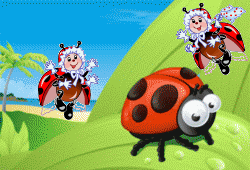 Рыбы, пресмыкающиеся, земноводные
Очень занимательна летающая рыба. Она стремительно плывёт, очень энергично двигая своим хвостом. Затем расправляет плавники и на скорости выпрыгивает из воды. Она может пролететь над водой несколько сотен метров.
Ещё более необычная рыба – это лазающий окунь. Он обитает на Дальнем Востоке. Отдельные особи имеют в длину от 8 до 20 см. Они могут вылезать на берег при помощи двигающейся чешуи, которая покрывает жабры. Проталкиваясь хвостом и плавниками, окунь может «разгуливать» по земле! К тому же они могут быть найдены на деревьях на высоте около 1,5 м.
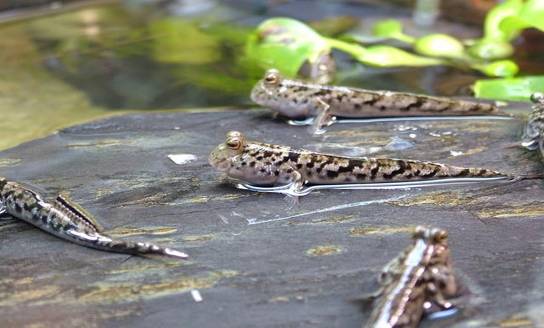 Четвёртый этап викторины:
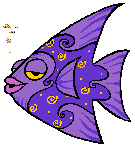 На дне, где тихо и темно,
     Лежит усатое бревно.
                                          Зеленые мы, как трава,                                     Наша песенка: "Ква-ква".
Кто на себе свой дом носит?
                                           Не кузнец, а с клещами.
Кровь пью, а жизнь даю.
                                           Он превращается в лягушку.
Неядовитая змея.
                                           Кого поймал Емеля?
Кто ходит в каменной рубахе?
                                           Кто автор басни «Лебедь, Рак и Щука»?
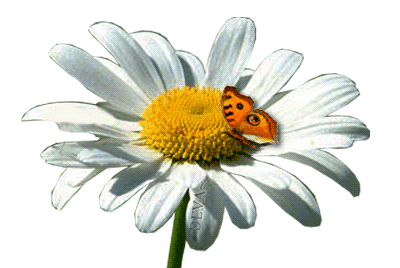